IDEA Journal
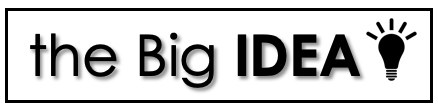 Student Name ____________________________________ 	Class________________	Date Due ______________
Quantity :  Please write down how many minutes you practiced each day in the box below the date. Practice at least ____minutes, ___ times a week.
Quality:  Follow the big IDEA. What are your OMGS? Remember to use musical terminology in your responses.
Optional: Thoughts/Questions about your practice. (use the back for more space)
LaBrie/Magwire 2021
(two weeks with minutes)
IDEA Journal
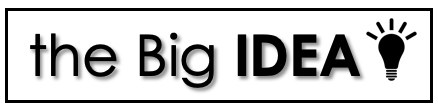 Student Name ____________________________________ 	Class________________	Date Due ______________
Quantity :  Please write down how many minutes you practiced each day in the box below the date. Practice at least ____minutes, ___ times a week.
Quality:  Follow the big IDEA. What are your OMGS? Remember to use musical terminology in your responses.
Optional: Thoughts/Questions about your practice. (use the back for more space)
LaBrie/Magwire 2021
(one week with minutes)
IDEA Journal
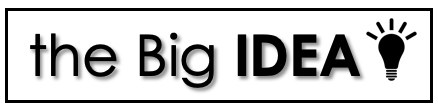 Student Name ____________________________________ 	Class________________	Date Due ______________
Quantity : Spend quality time practicing using the Big IDEA. Check off each day you complete a quality practice session. Aim for at least 5 per week.
Quality:  Follow the big IDEA. What are your OMGS? Remember to use musical terminology in your responses.
Optional: Thoughts/Questions about your practice. (use the back for more space)
LaBrie/Magwire 2021
(two weeks with with checks)
IDEA Journal
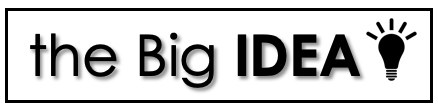 Student Name ____________________________________ 	Class________________	Date Due ______________
Quantity : Spend quality time practicing using the Big IDEA. Check off each day you complete a quality practice session. Aim for at least 5 per week.
Quality:  Follow the big IDEA. What are your OMGS? Remember to use musical terminology in your responses.
Optional: Thoughts/Questions about your practice. (use the back for more space)
LaBrie/Magwire 2021
(one week with with checks)